IMS Oppsett
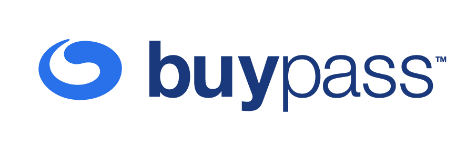 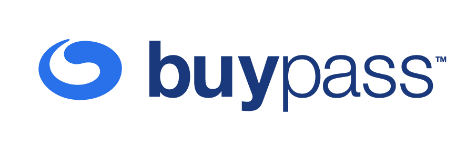 Oppsett Buypass (1)
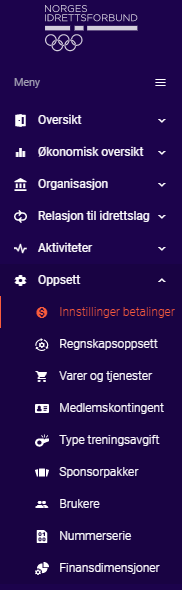 IMS->Oppsett->Oppsett betalinger
IMS er bygget slik at oppgjør går via klientkonto i Buypass

For at fakturering i IMS skal fungere, så må det knyttes til en Buypass klientkonto til produktgruppene

Kasserer/regnskapsfører gjør dette under oppsettsmenyen ved å gå inn på «Innstillinger betalinger»
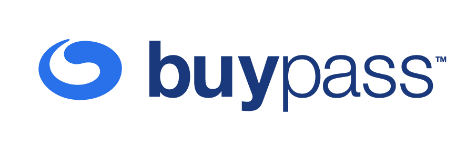 Oppsett Buypass (2)
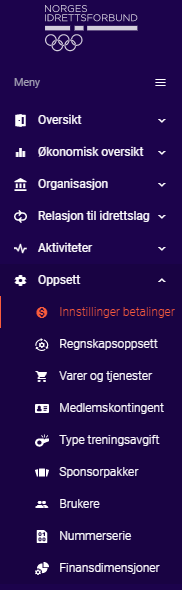 IMS->Oppsett->Oppsett betalinger
Ved å benytte Buypass klientkonto får klubben tilgang til alle betalingstyper i samme løsning, og disse oppdaterer automatisk reskontroen i IMS ved innbetaling

Klubbene må ha en brukerstedsavtale med Buypass, og denne må være oppdatert med klubbens driftskonto for utbetalinger, samt ønsket frekvens av utbetalinger

NIF økonomi anbefaler å ha så få klientkontoer som mulig, for å forenkle avstemmingsarbeidet i etterkant
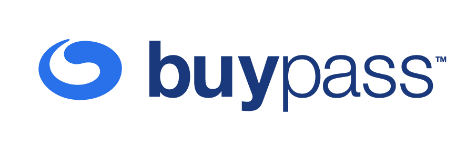 Oppsett Buypass (3)
IMS->Oppsett->Oppsett betalinger->Oversikt
Under «Oversikt» kan man se om klubben har en gyldig brukerstedsavtale med Buypass
De klientkontoene som er tilgjengelig for klubben er listet opp i tabell nederst på denne siden
Listen over klientkontoer viser kontobeskrivelse og klientkontonummer
Når man oppretter en ordre i systemet, skal man legge inn hvilken klientkonto innbetalingen skal gå til, før den går over til klubbens driftskonto
Knappen «Gå til administrasjonsklienten» linker direkte til «Buypass Payment Manager»
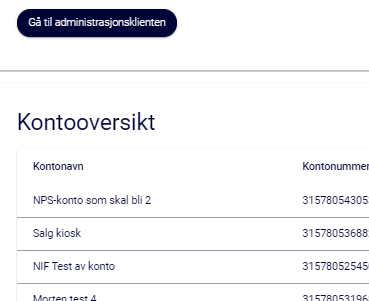 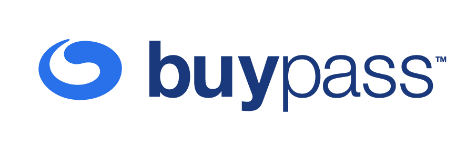 Oppsett Buypass (4)
IMS->Oppsett->Oppsett betalinger->Kontooppsett
Under «Kontooppsett» kan man knytte tilgjengelige Buypass kontoer til inntektstypene:
Medlemskap
Treningsavgift
Webshop
Parti
Når Buypass kontoen er knyttet til disse, vil den komme opp som forslag når man oppretter en ny ordre

Økonomi anbefaler å kun knytte opp en klientkonto til alle gruppene i IMS
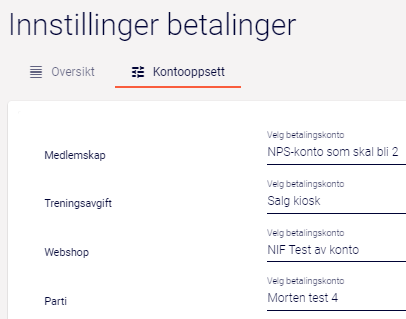 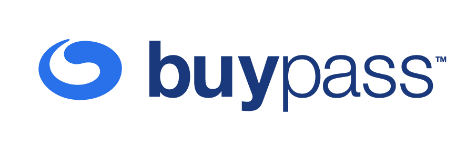 Oppsett Buypass (5)
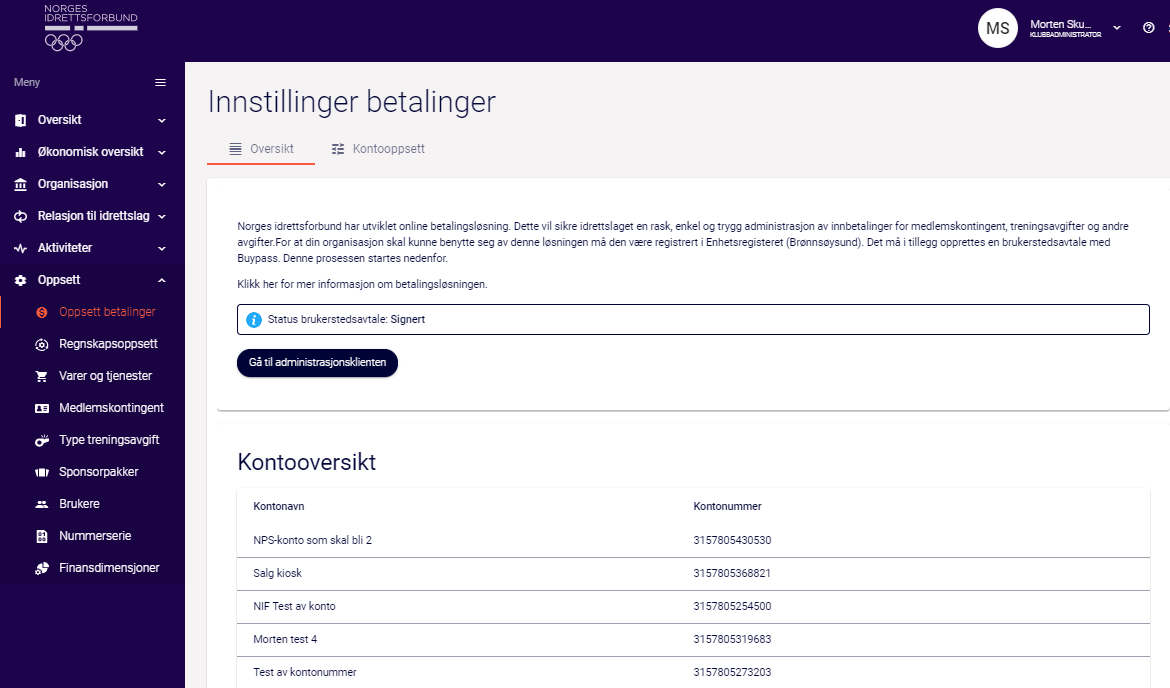 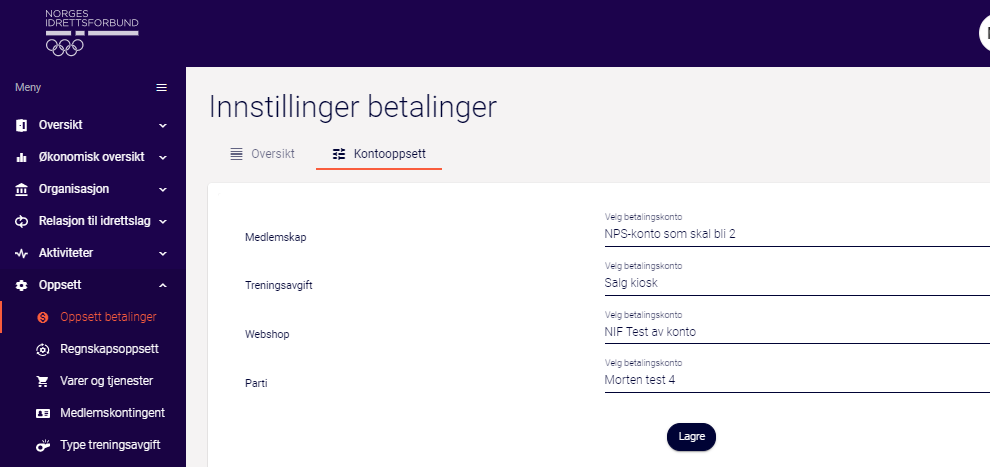 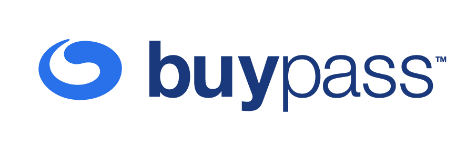 Oppsett Buypass (6)
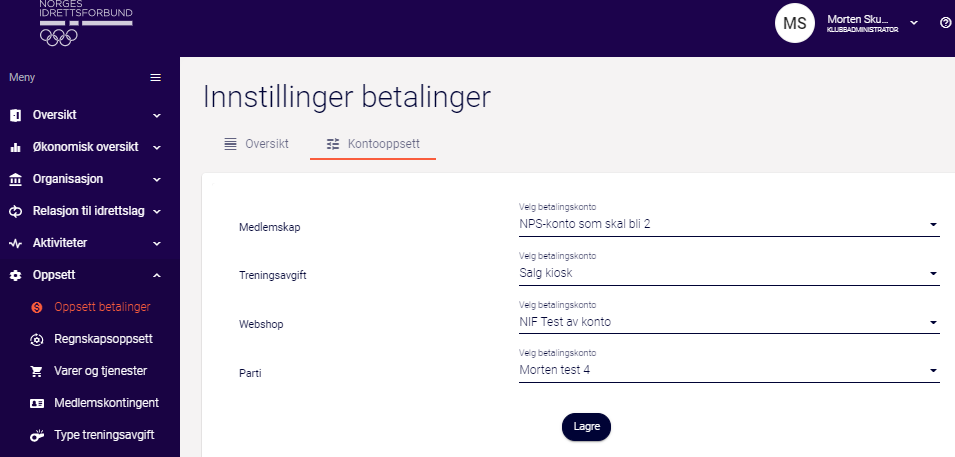 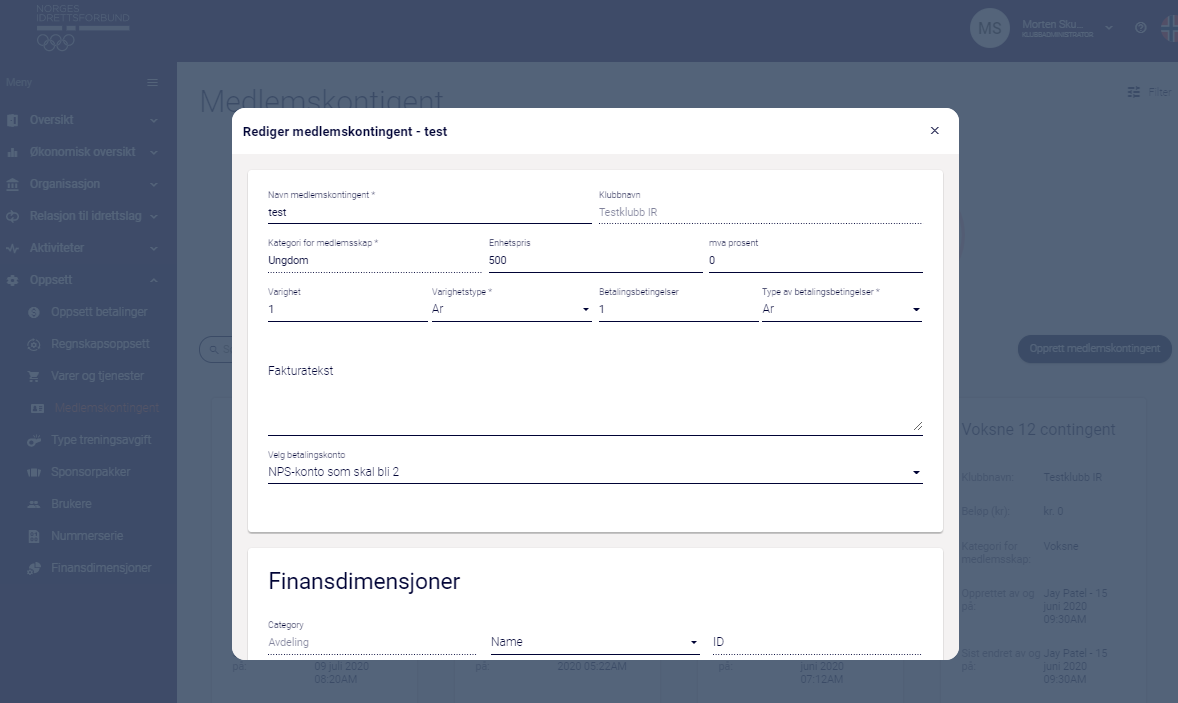 Oppsett hovedbokskontoer (1)
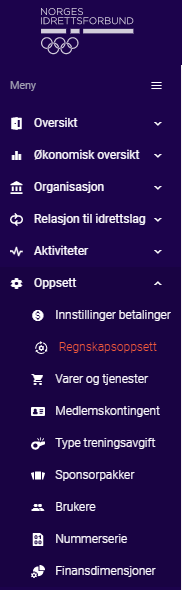 IMS->Oppsett->Regnskapsoppsett 
Bokføringsrapporter fra IMS skal føres i de enkelte regnskapssystemene

For at bokføringsrapportene skal kunne føres rett inn i regnskapet, så må de samme kontoene i regnskapssystemet også være registrert i IMS

Riktige hovedbokskontoer legges inn pr varetype

Det er ikke et krav til at hver varetype skal ha sin egen konto, samme konto kan legges inn på flere av linjene